XUSH KELIBSIZ“ZUKKO ABITURIYENT”BELLASHUVIGA!
O’QITUVCHI: AZIZOVA RAHBARXON MUHIDDINOVNA
29-maktab oliy toifali tarix fani o’qituvchisi
KUCH – ADOLATDA!
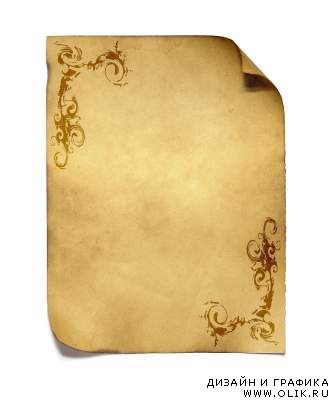 1
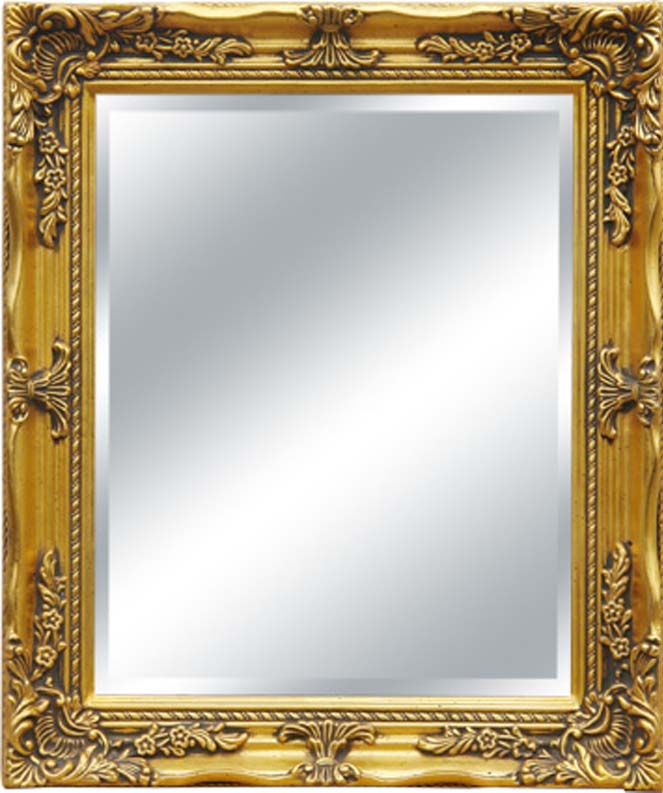 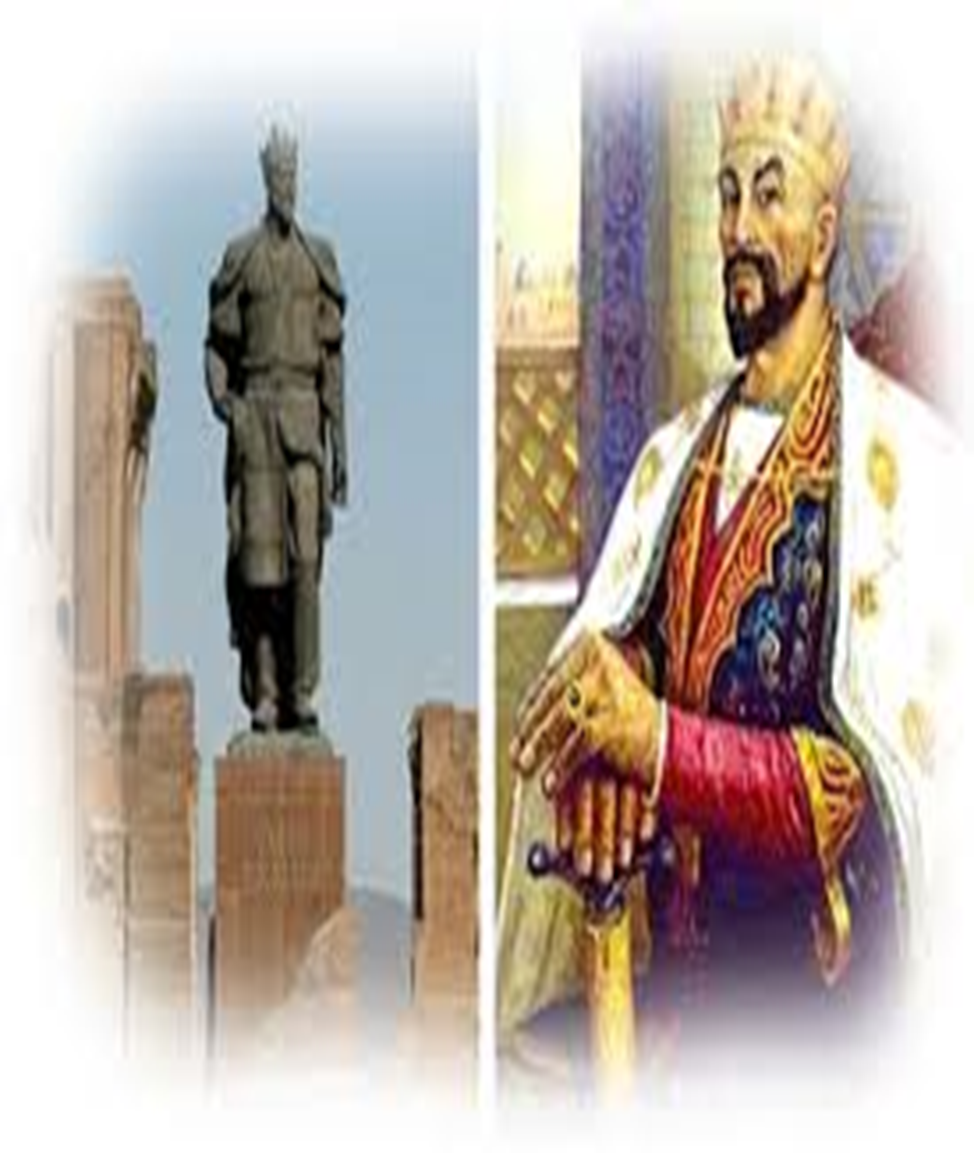 Amir Temur davlatning poytaxti Samarqand kattaligi,  go’zalligi hamda tevarak-atrofning obod etilganligi jihatidan dunyodagi eng yirik shaharlardan ham ustunroq turmog’i lozim edi.    Sohibqiron buning uchun qay tadbirni qo’llagan?
JAVOB: Amir Temur davlatining poytaxti Samarqand atrofida qad ko’targan bir qancha yangi qishloqlarni Sharqning mashhur shaharlari Damashq, Misr, Bag’dod, Sultoniya, Sheroz nomlari bilan atadi.
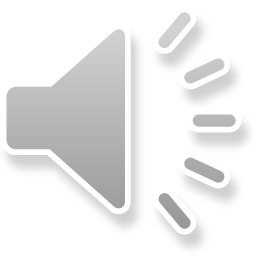 KUCH – ADOLATDA!
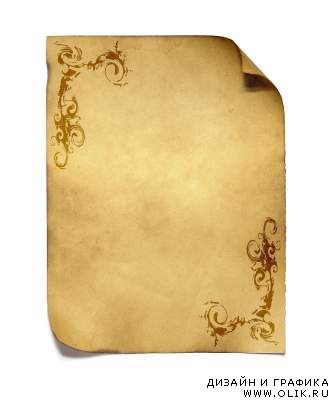 2
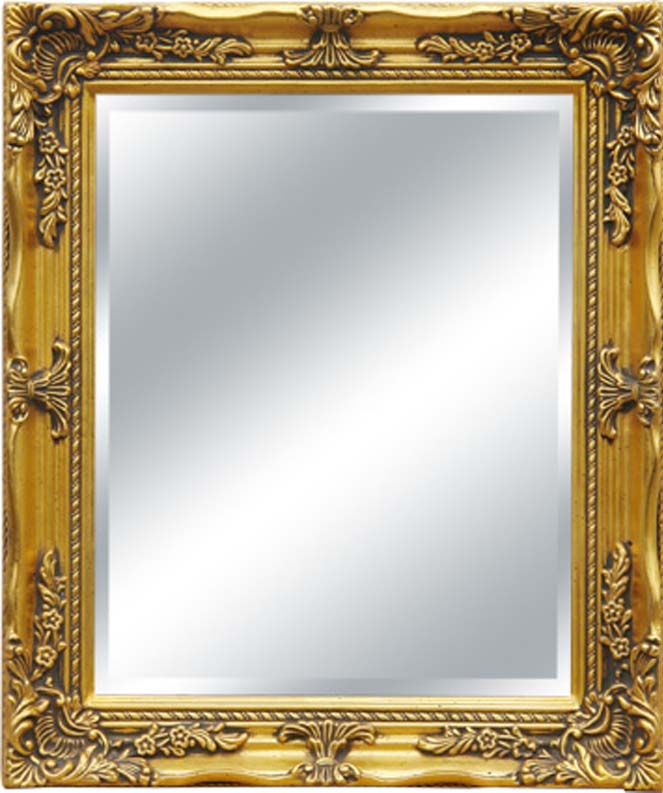 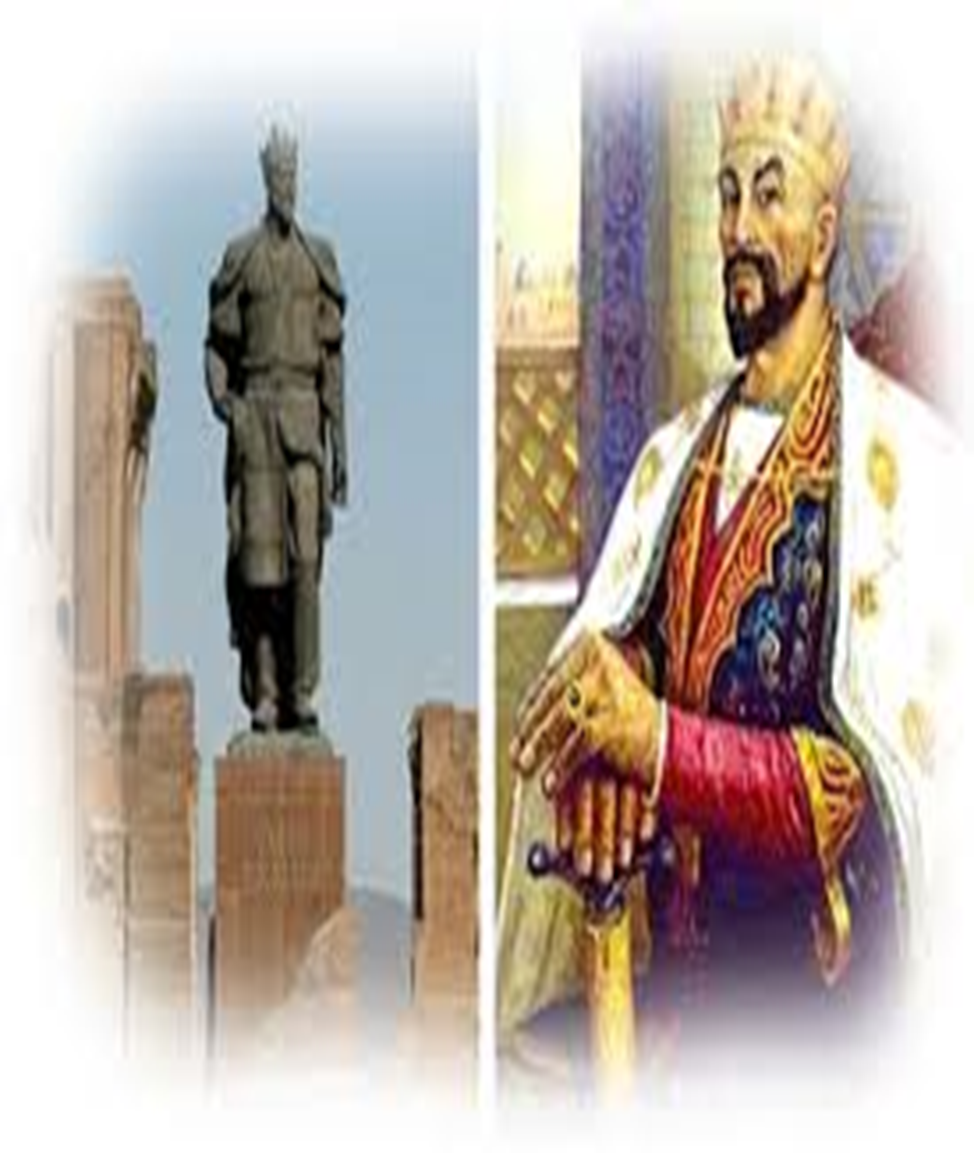 Amir Temurning pirlari kimlar?
JAVOB: Shayx Shamsiddin kulol, Sayyid Baraka.
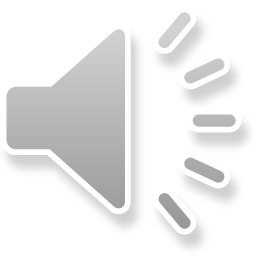 KUCH – ADOLATDA!
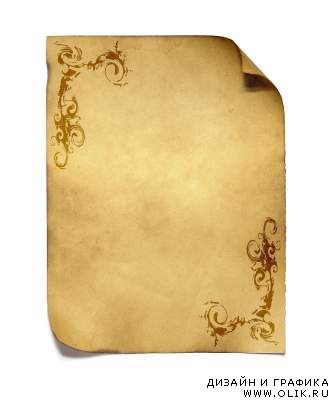 3
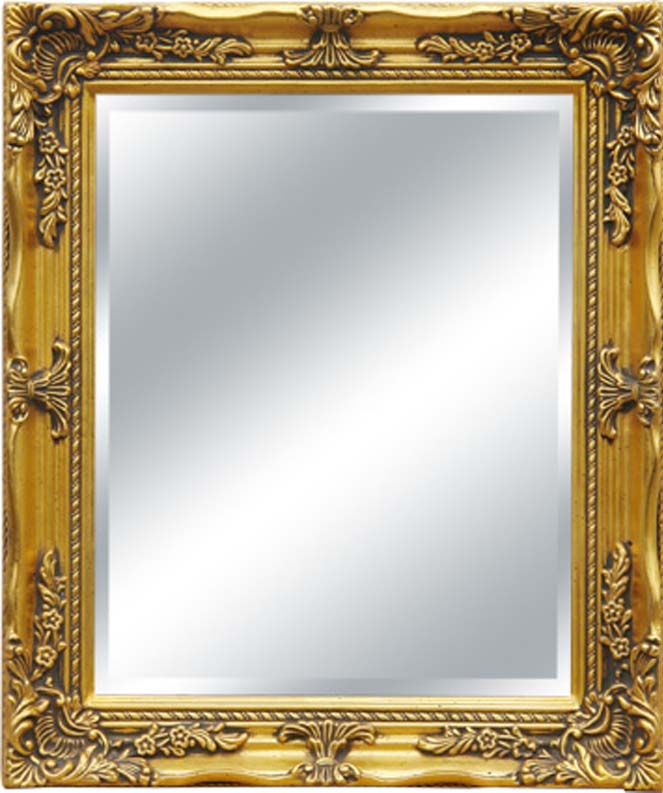 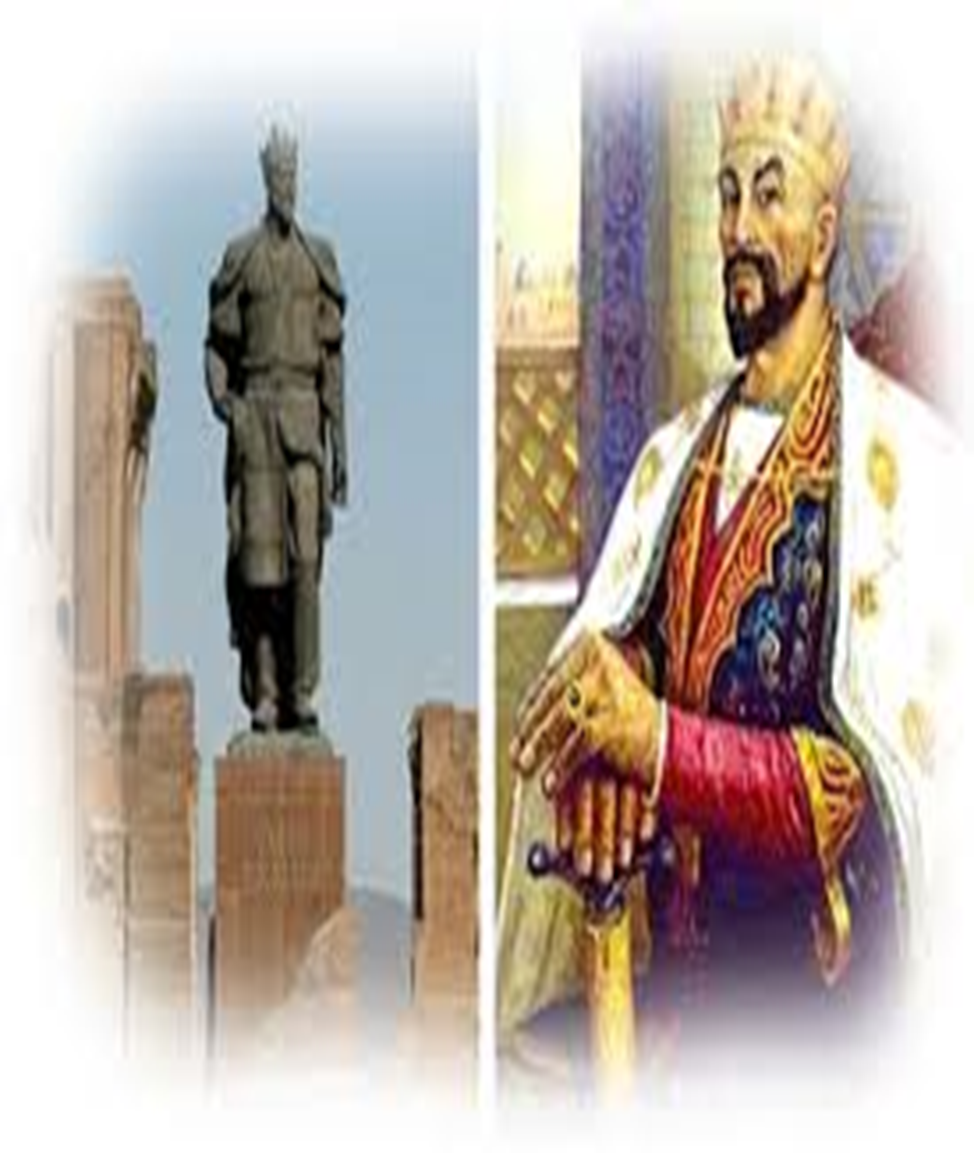 Amir Temur kimga qarshi kurashib Yevropa xaloskori degan unvonga ega bo’ldi?
JAVOB: Turkiya sultoni Boyazid Yildirimga.
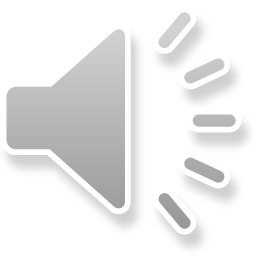 KUCH – ADOLATDA!
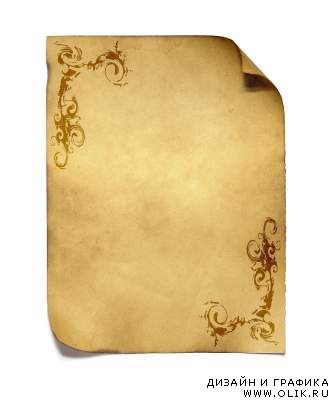 4
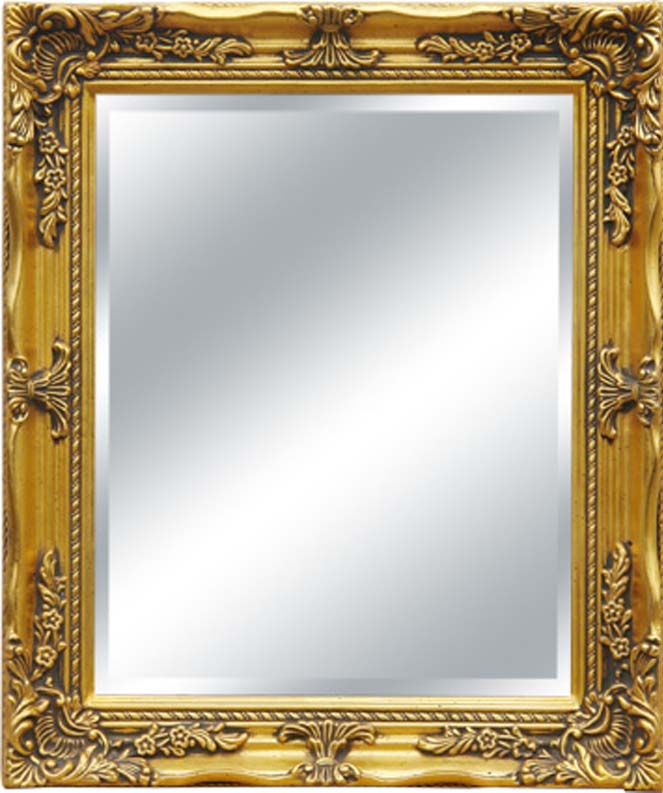 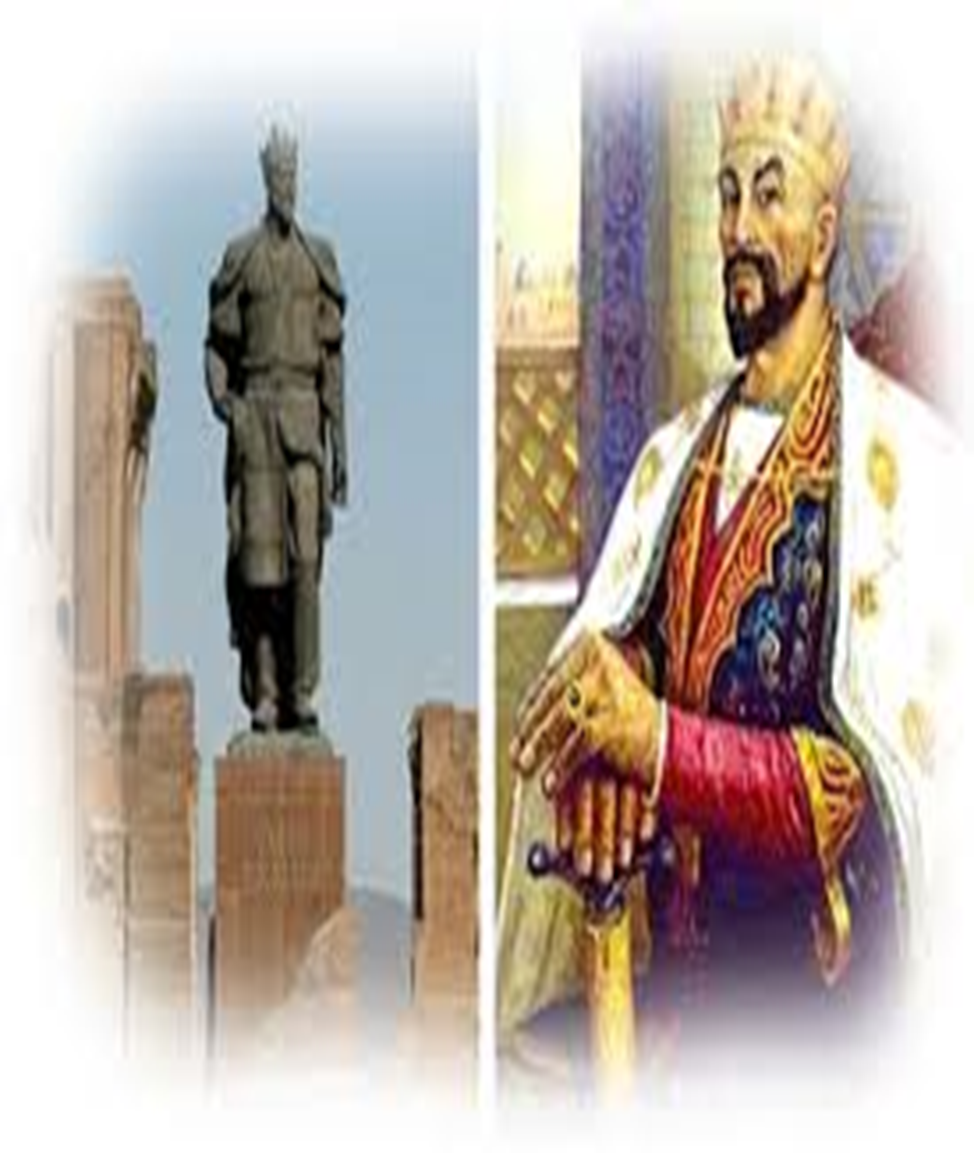 Amir Temurning mashhur iborasi,  ,,Bizning kuch -qudratimizga ishonmasangiz biz qurdirgan binolarga boqing”, qayerda  yozilgan?
JAVOB: Oqsaroy peshtoqida
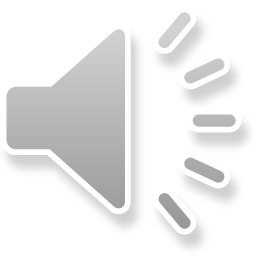 KUCH – ADOLATDA!
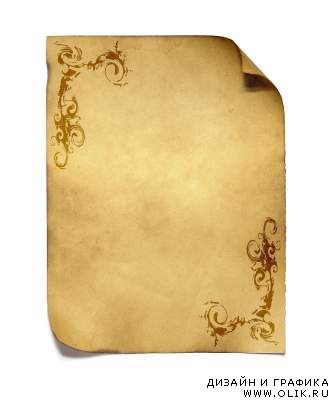 5
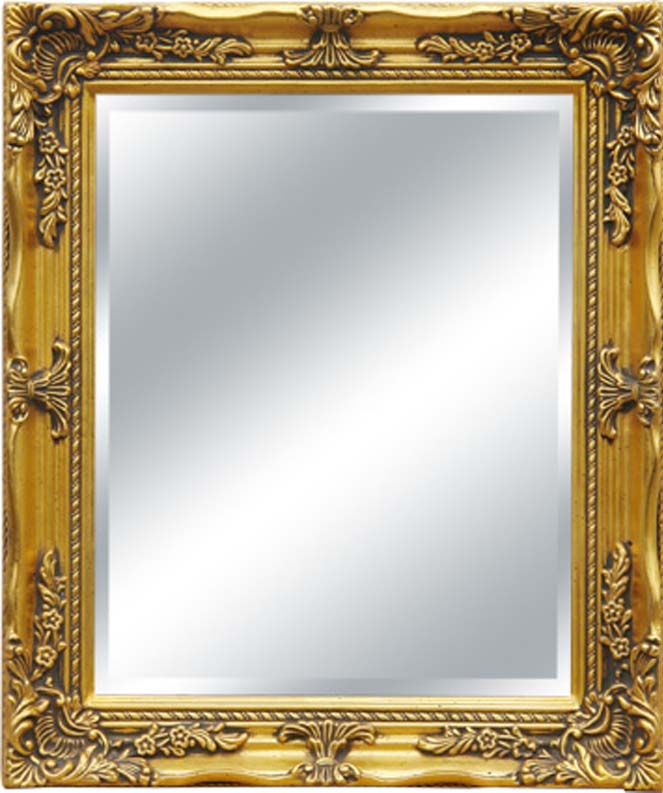 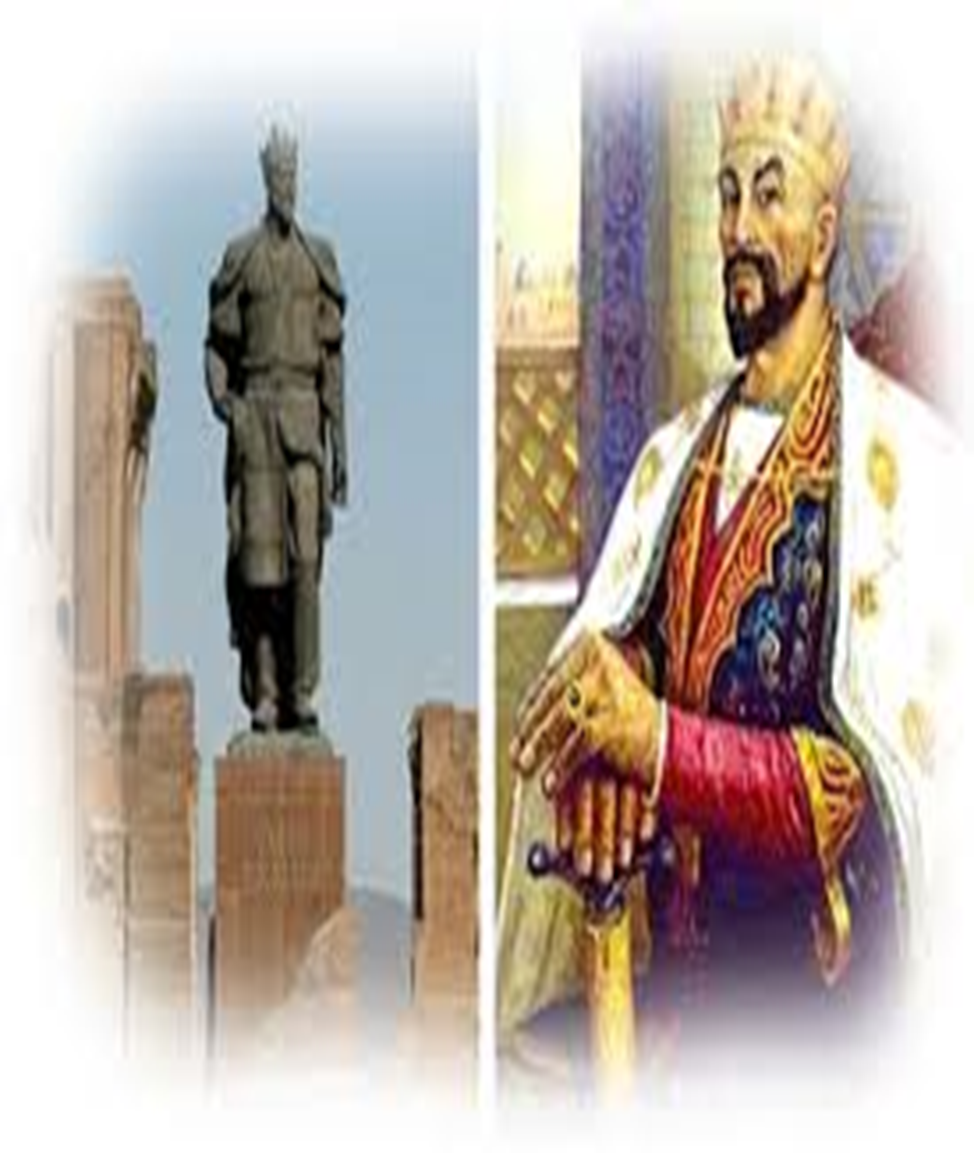 Amir  Temurning qo’shinida qo’mondon  qarorgohi va zahira qismlari qanday nomlangan?
JAVOB: Izofa
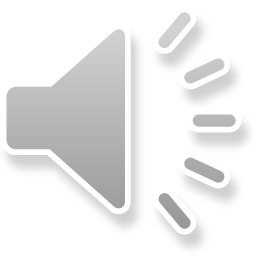 KUCH – ADOLATDA!
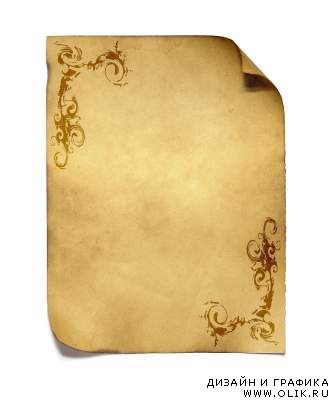 6
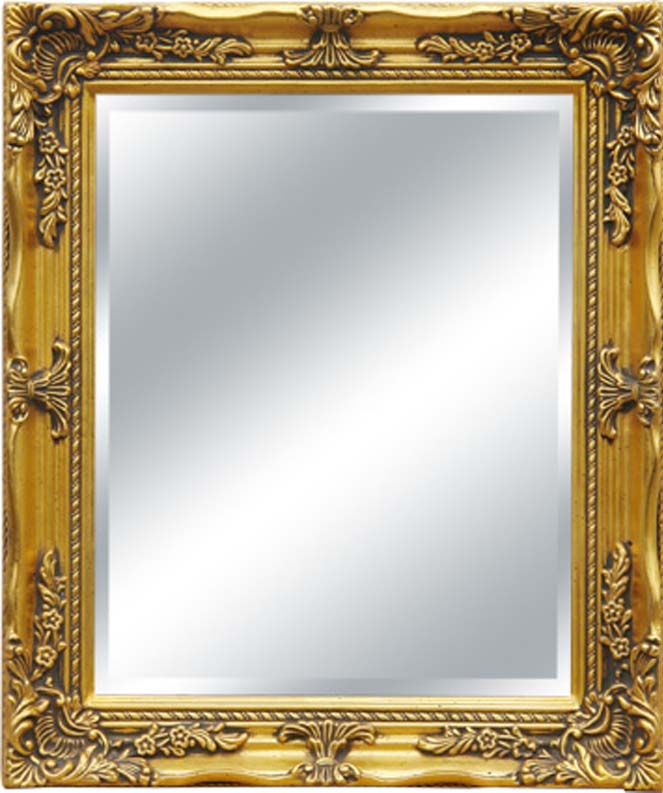 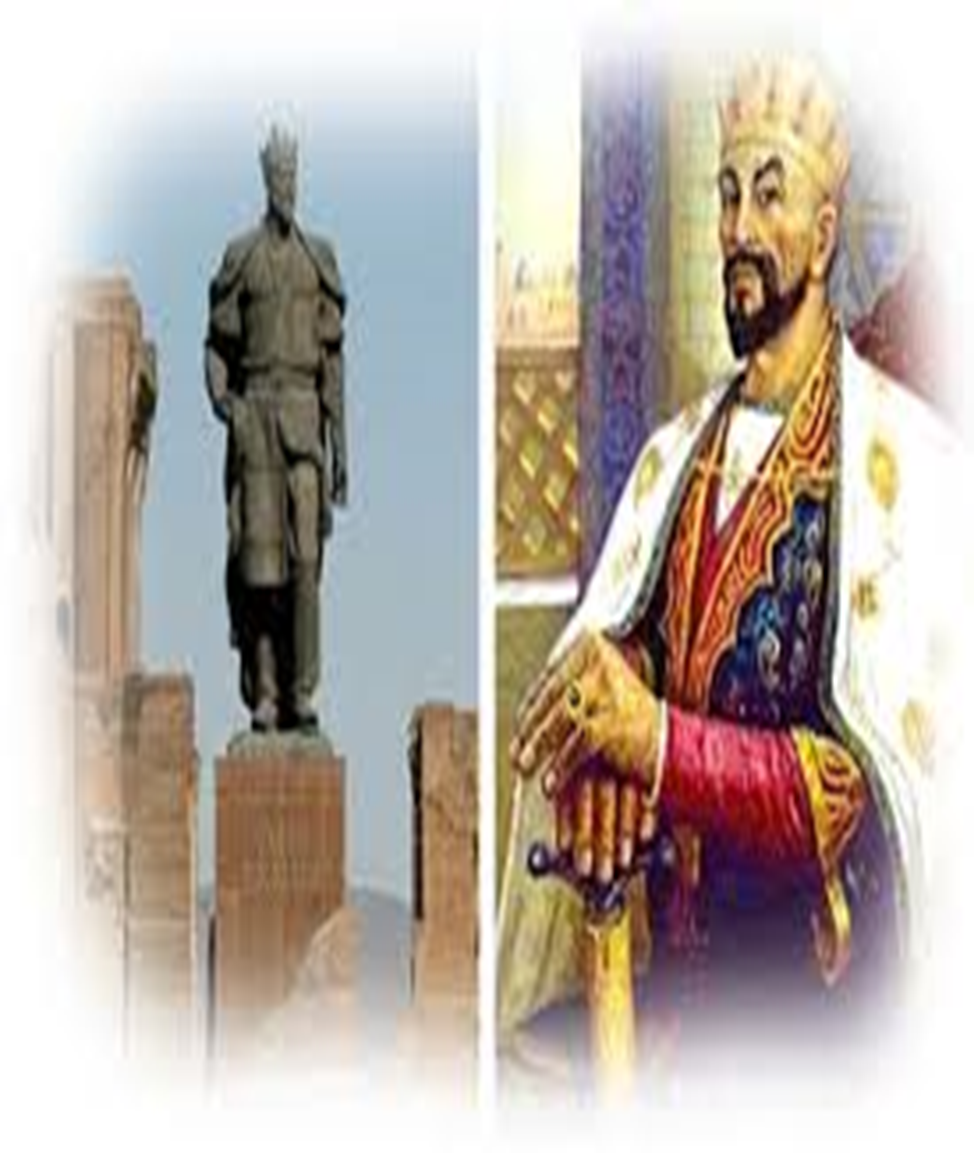 Amir Temurning harbiy san’at va davlat  boshqaruvi haqidagi asari?
JAVOB: ,,Temur  tuzuklari”
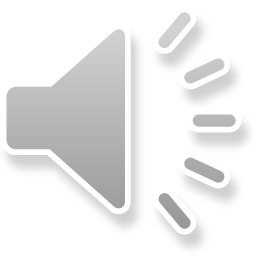 KUCH – ADOLATDA!
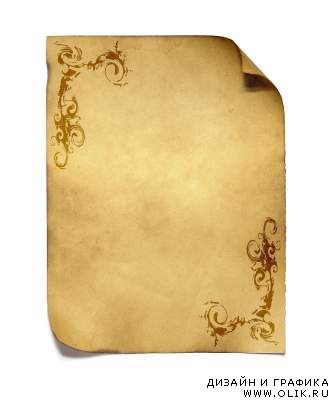 7
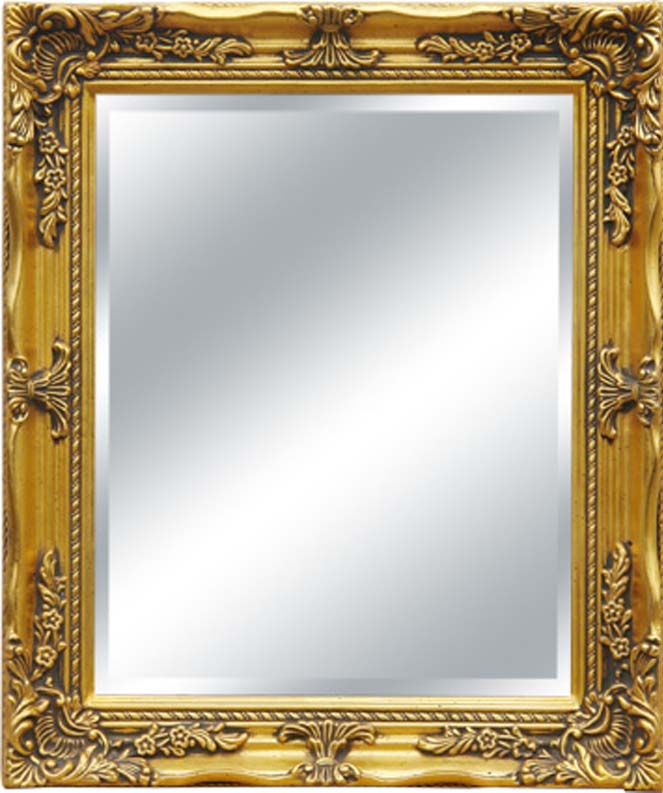 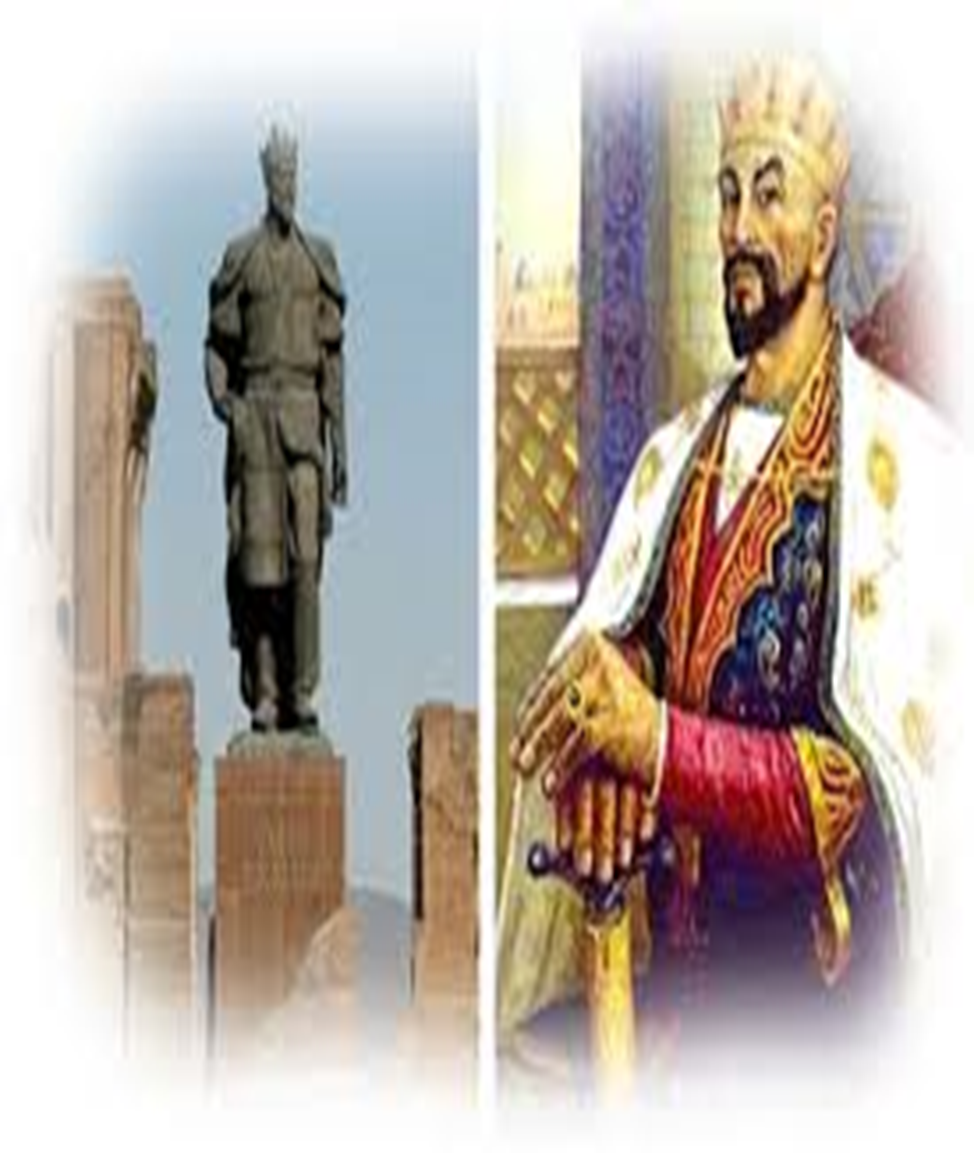 Bizga ma’lumki, Amir Temur barlos urug’idan bo’lib, xonlar avlodiga mansub emas edi. Taxtga o’tirishda xon bo’lish talab etilgan, hech bo’lmaganda xon qiziga uylangan bo’lishi kerak edi. Amir Temur kimga uylanib ,,ko’ragon” ( xonning kuyovi ) unvoniga ega bo’ldi?
JAVOB: Bibixonimga
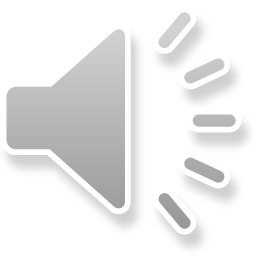 KUCH – ADOLATDA!
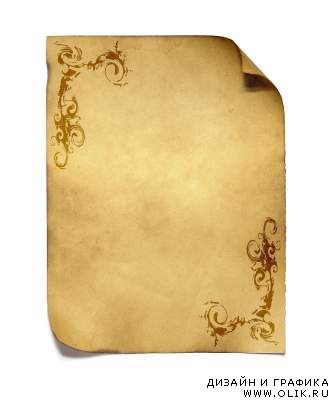 8
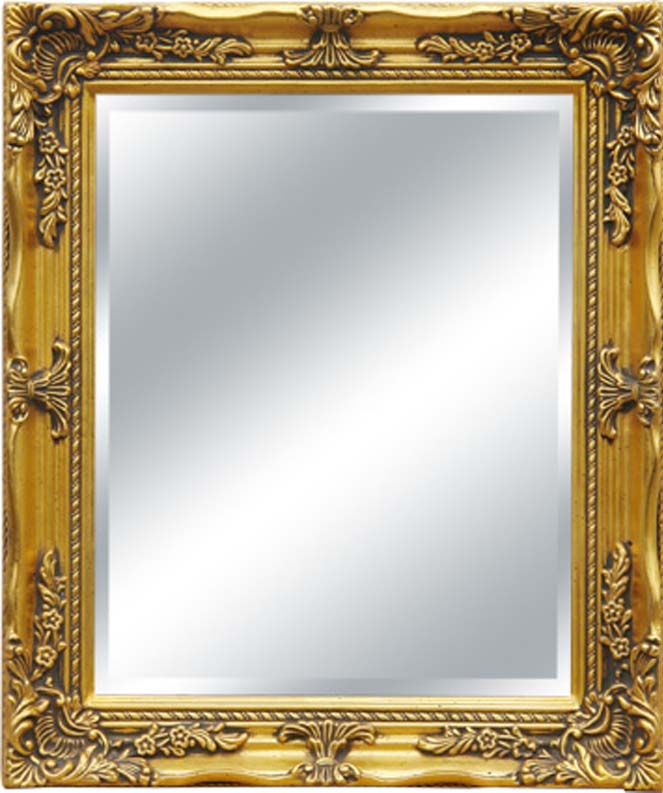 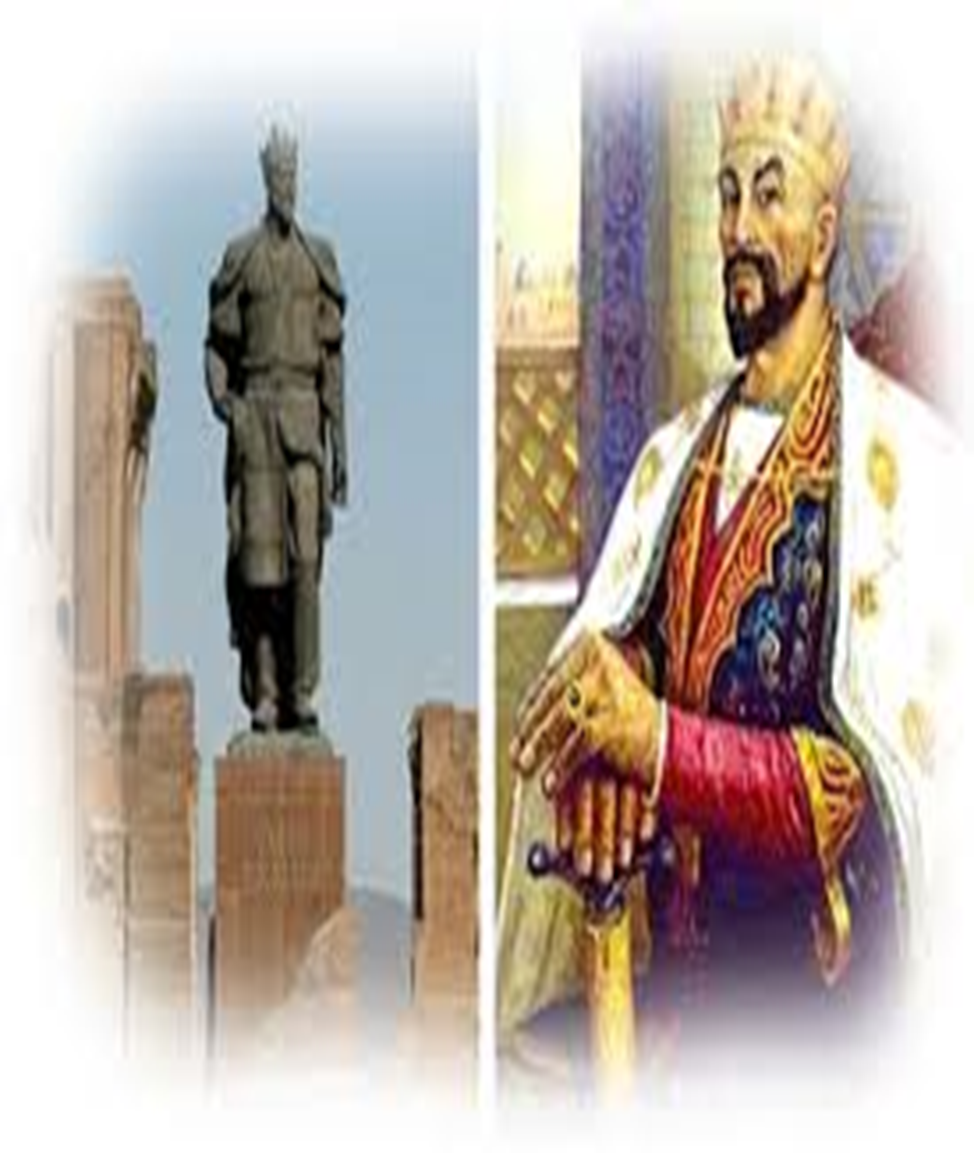 Amir Temurning harbiy yurishlari haqida Sharafiddin Ali Yazdiy “Zafarnoma” asarini yozib qoldirgan. Biroq Ulug’bek bobosi kabi jang-u jadallar qilib yurishni xoxlamagan, u olimlikni afzal ko’rgan. Mirzo Ulug’bekning “Zafarnoma”si haqida nima bilasiz?
JAVOB: Mo’gulistondagi g’alabasi haqida Jizzax yaqinidagi Ilono’tti darasida Ulug’bek tomonidan qoyatoshga yozdirilgan
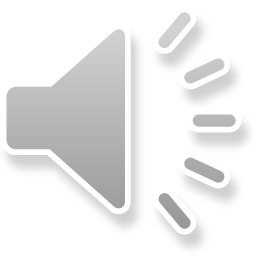 KUCH – ADOLATDA!
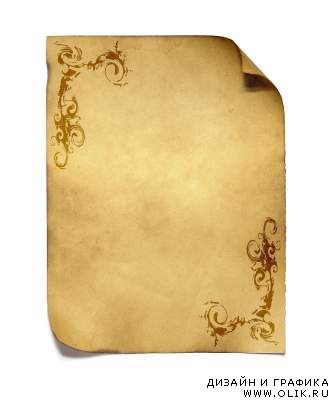 9
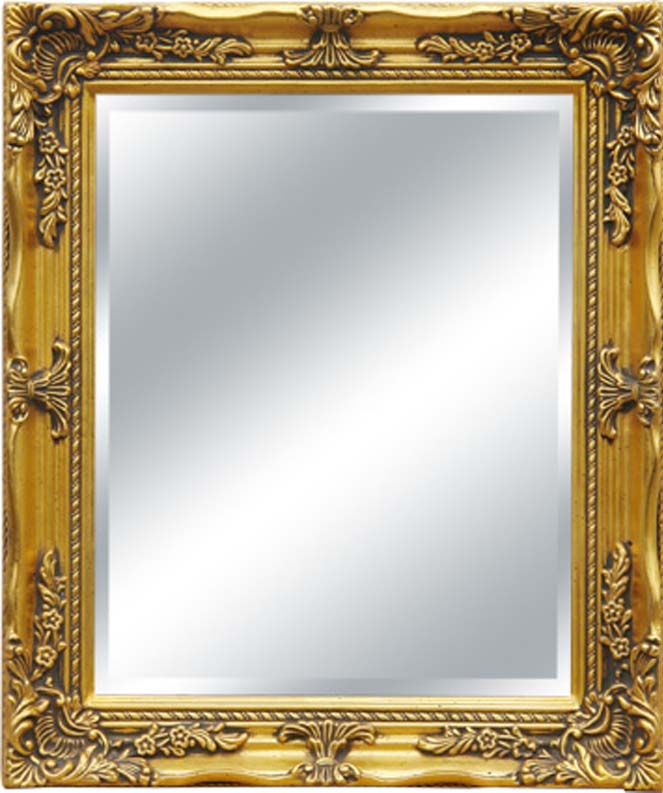 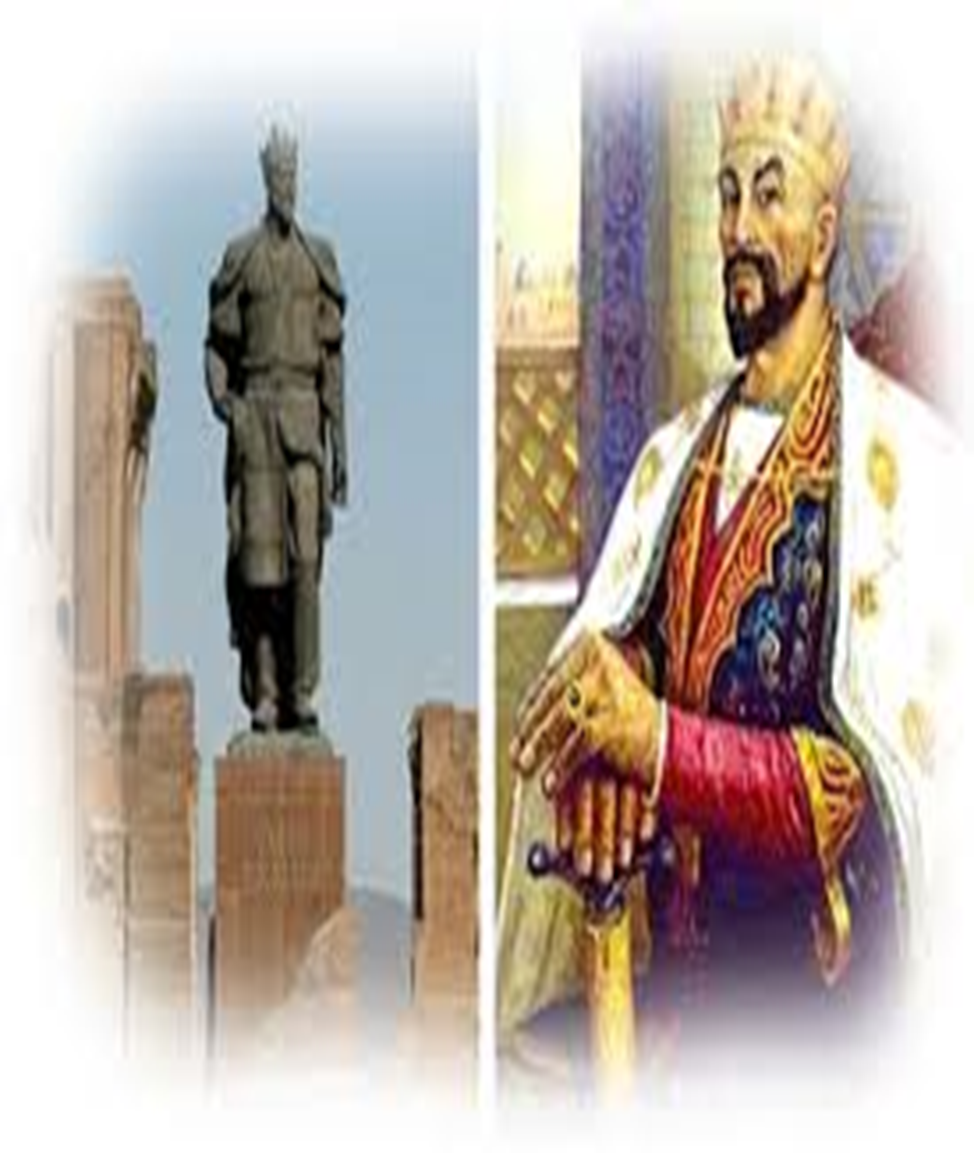 “Ota qotili” va uning taqdiri haqida nimalarni bilasiz?
JAVOB: Ulug’bekning o’g’li Abdullatif fitna tufayli o’ldirilib, kallasi Ulug’bek madrasasi peshtoqiga  osib qo’yildi.
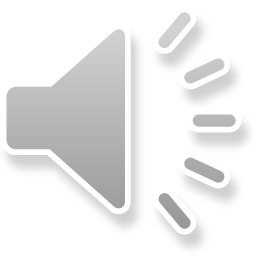 KUCH – ADOLATDA!
10
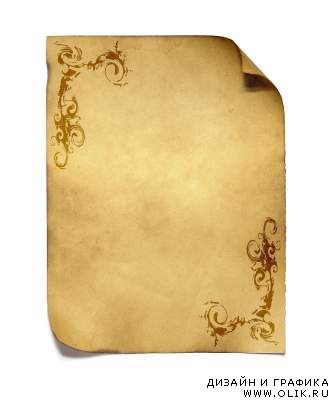 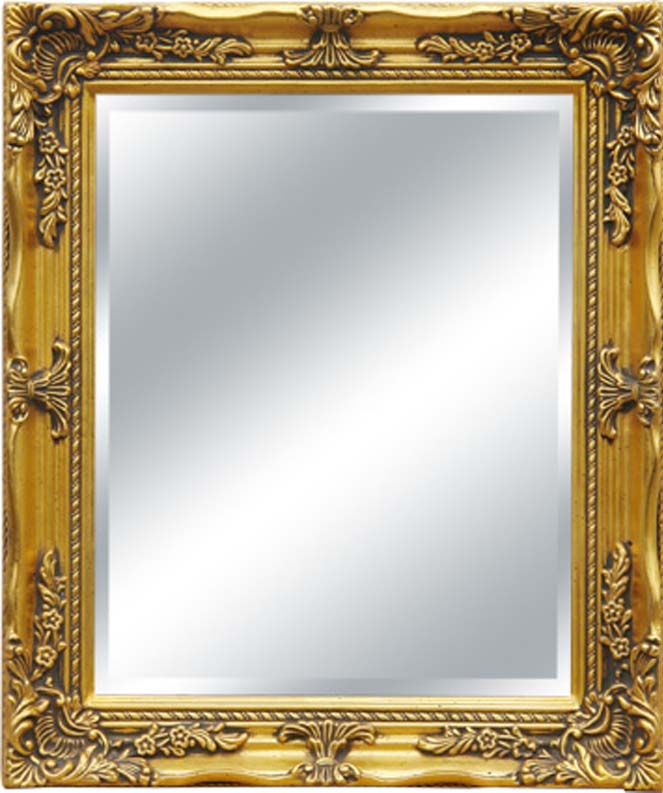 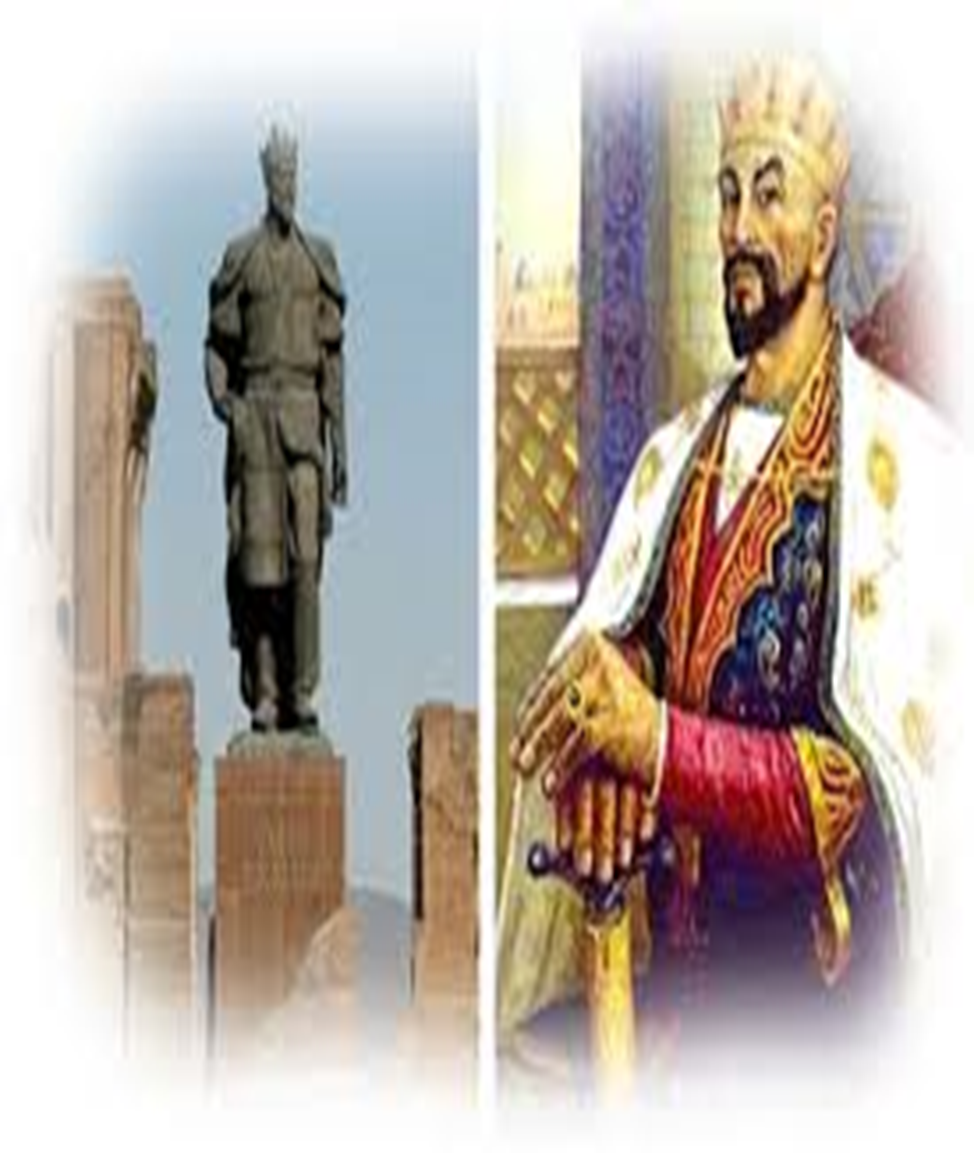 Temuriylar davrida yirik mulk egalariga yorliq berilgan. Uni olganlar barcha soliq, to’lov va majburiyatlardan ozod qilingan. Bu qanday yorliq?
JAVOB: Tarxon yorlig’i.
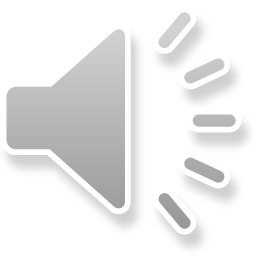 KUCH – ADOLATDA!
11
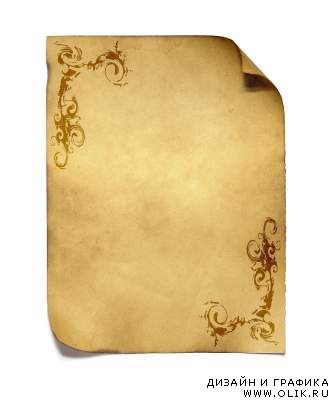 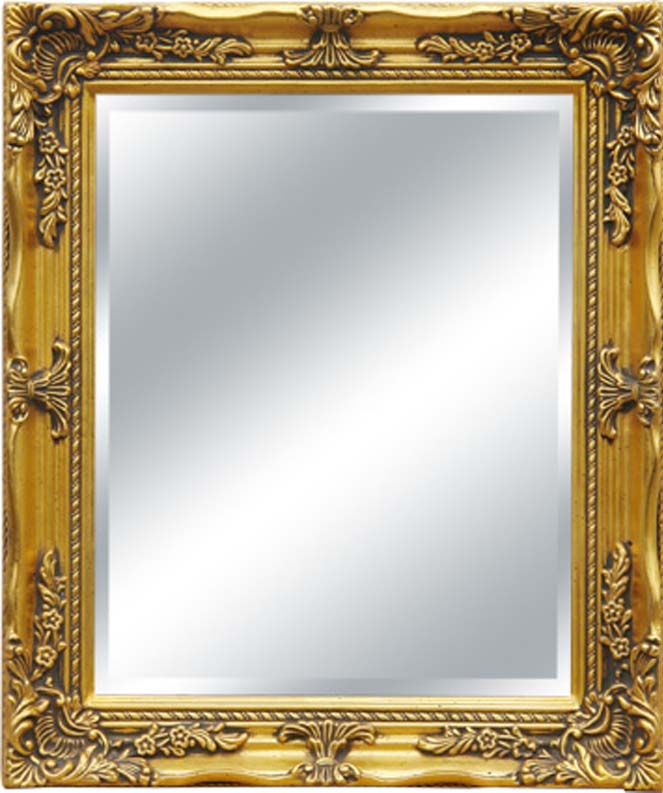 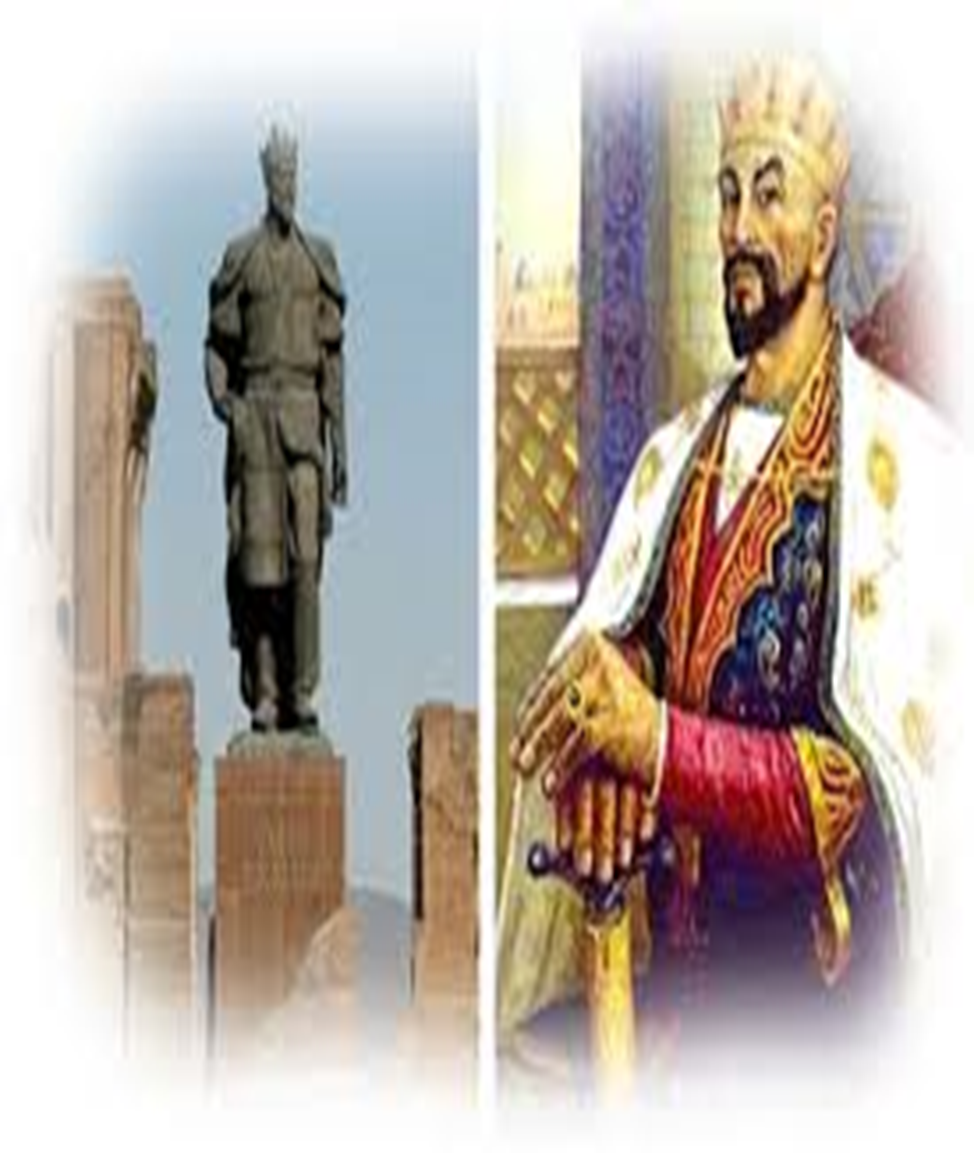 Ulug’bek qayerlarda madrasa qurdirgan?
JAVOB: Samarqand, Buxoro, G’ijduvonda.
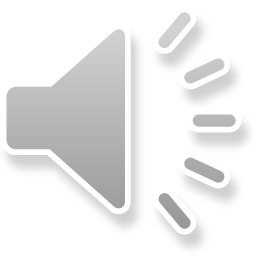 KUCH – ADOLATDA!
12
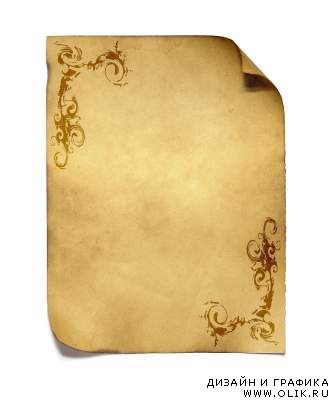 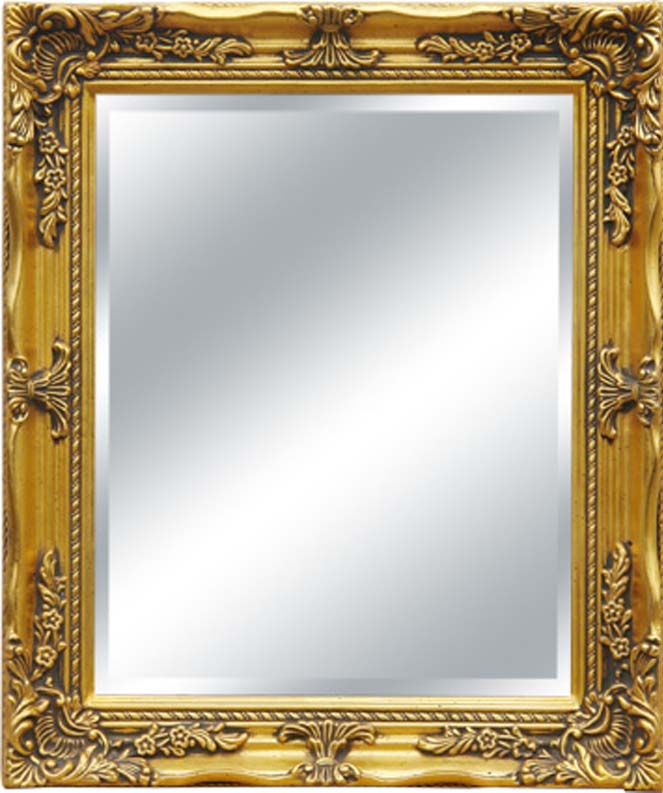 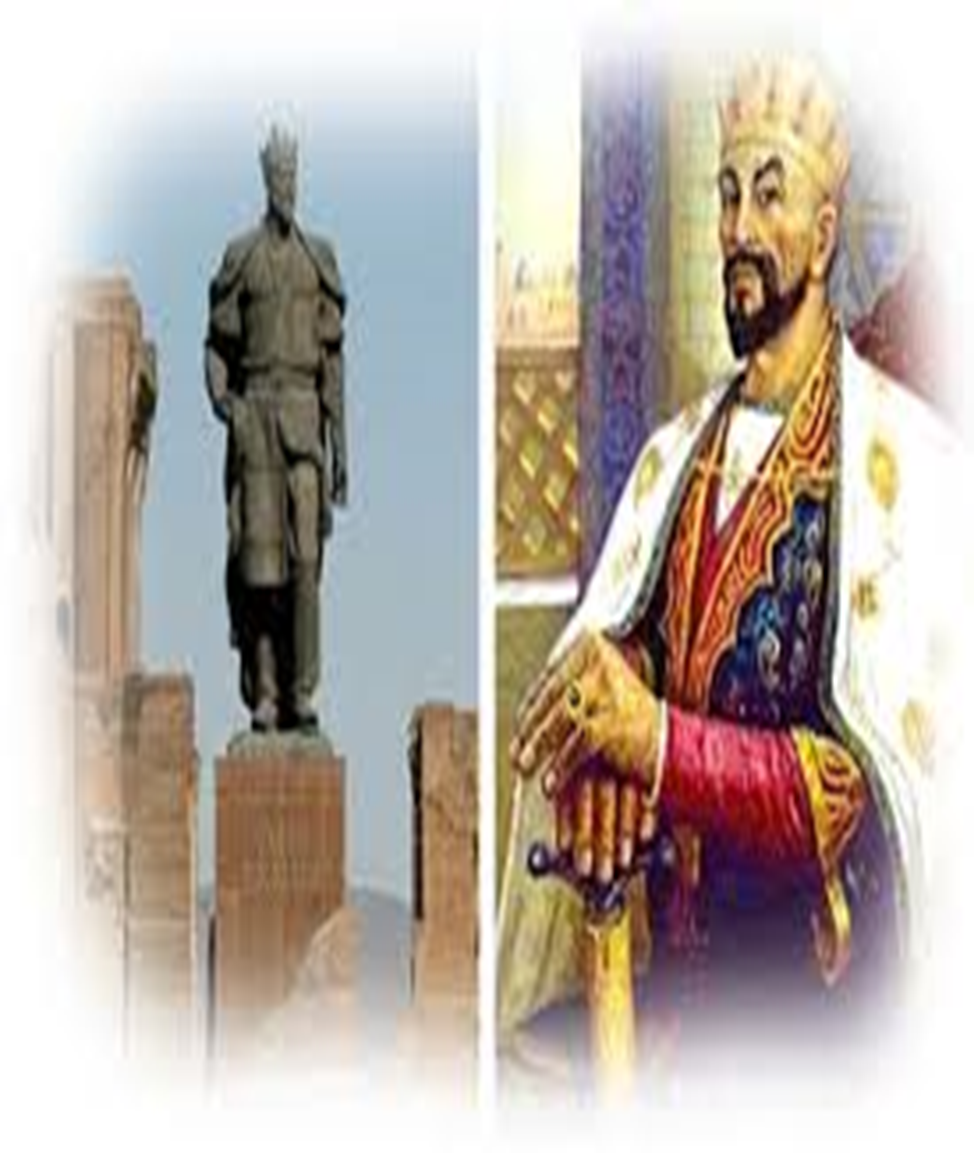 Sohibqironning Toshkentdagi haykalida bir qo’lini baland ko’tarib turishi qanday ma’noni ifodalaydi?
JAVOB: barcha insonlarga tinchlik-omonlik, baxtu saodat tilayotgan asnoda aks ettirilgan.
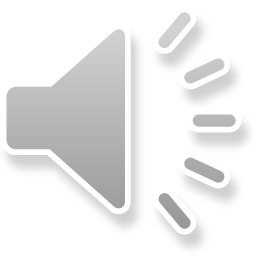 KUCH – ADOLATDA!
13
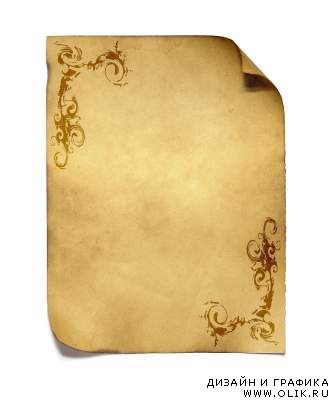 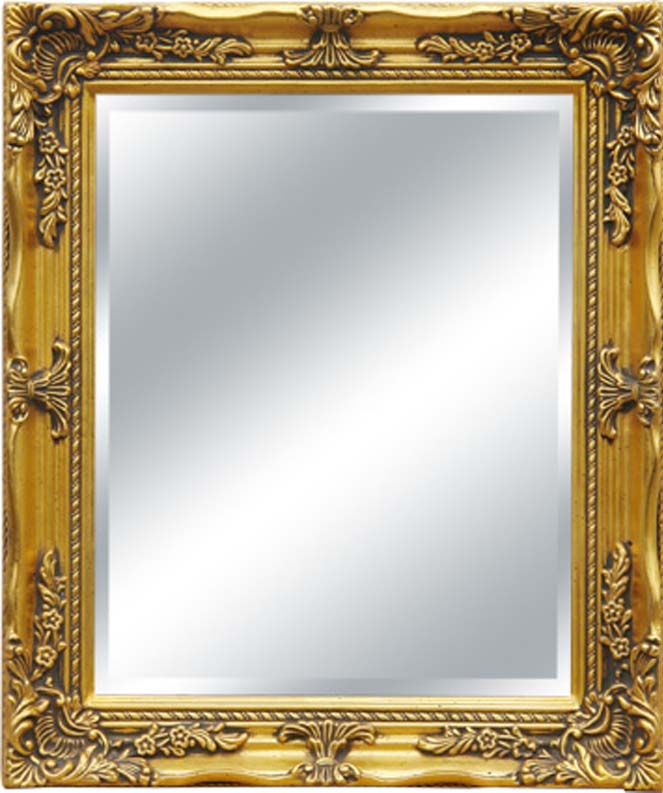 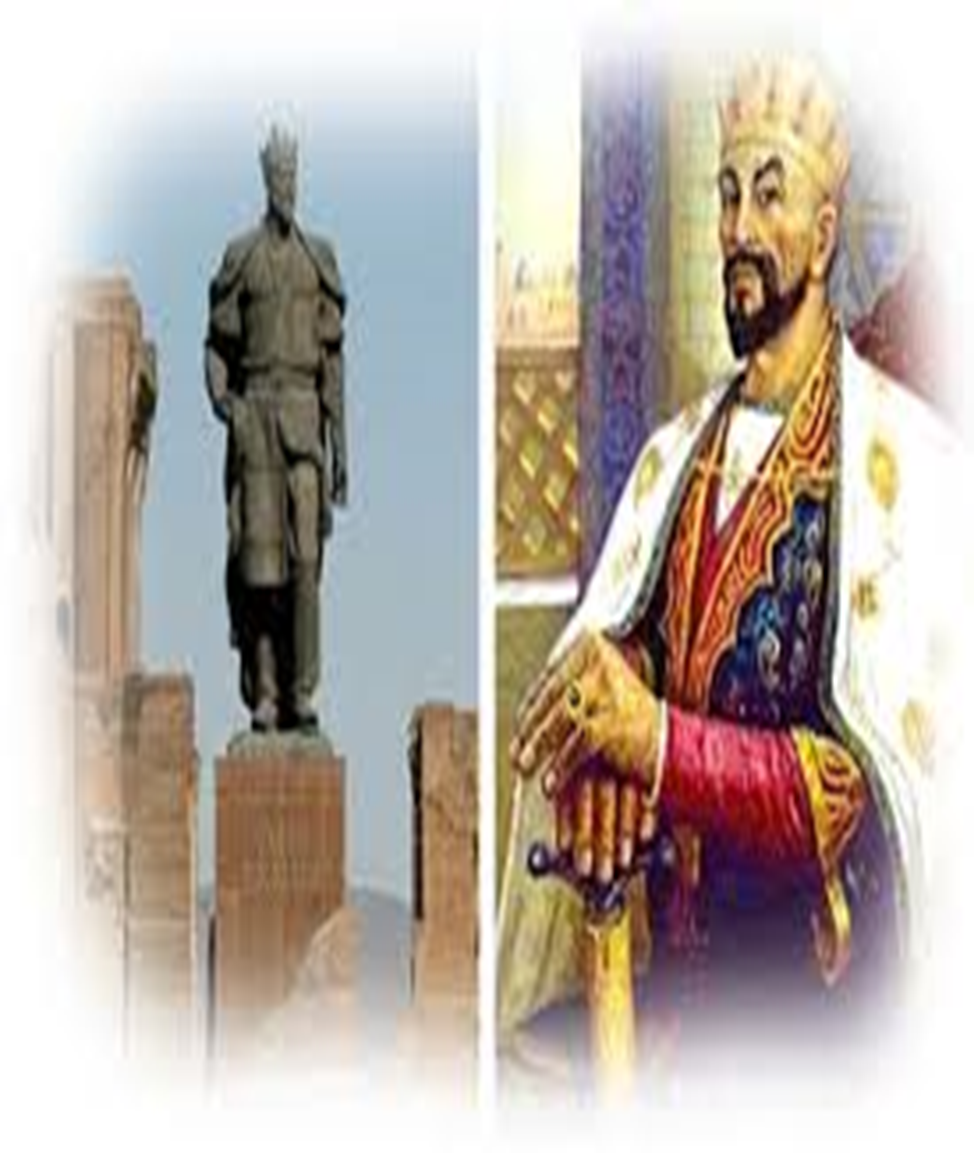 Bir soha kishilari borki, Amir Temur ularni “olamni obod etar” deya ta’riflaydi. Ular kimlar?
JAVOB: Savdogarlar.  “Savdo ahli olamni obod etar” degan Amir Temur.
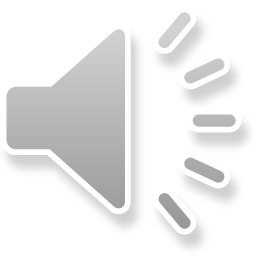 KUCH – ADOLATDA!
14
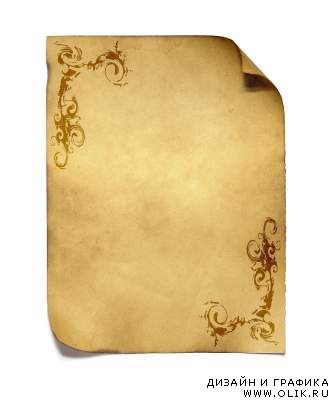 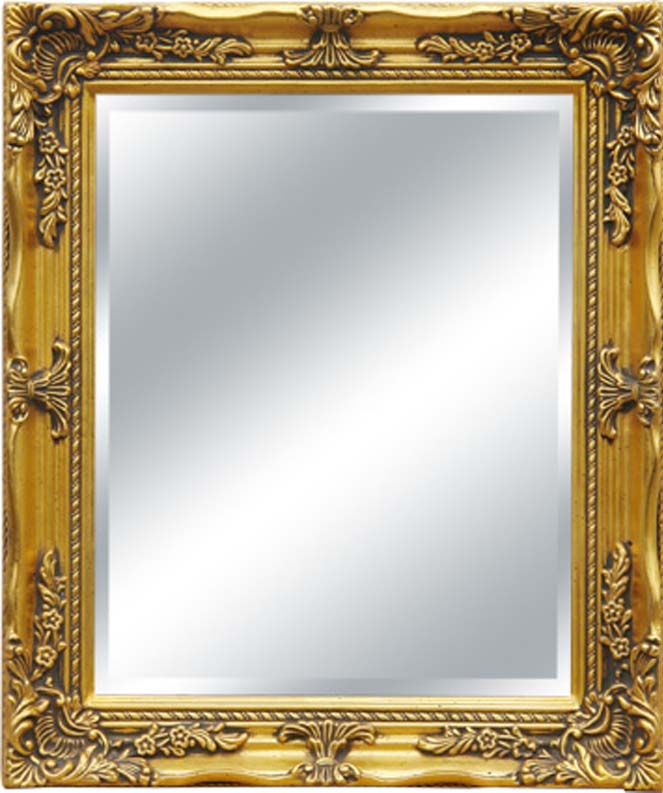 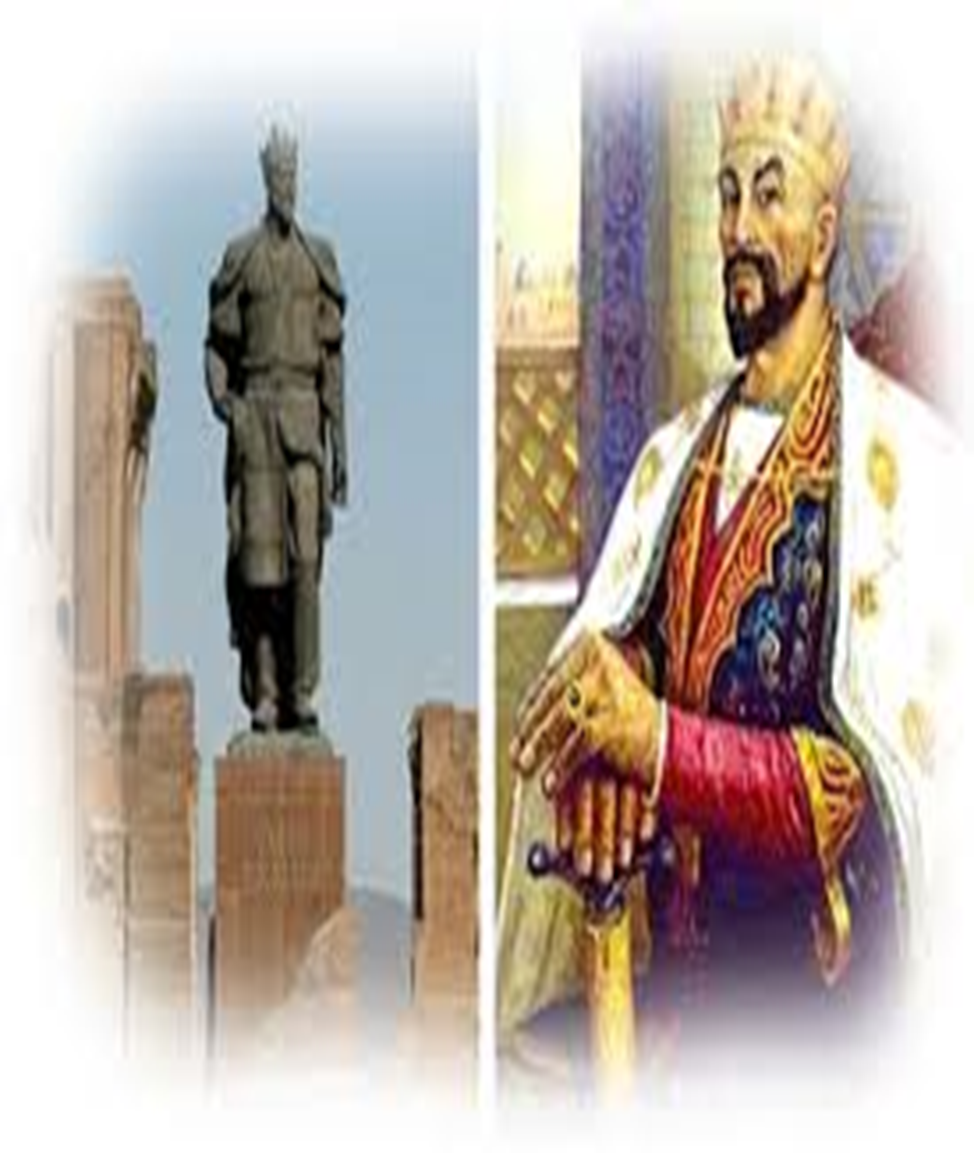 Temuriylar davrida Samarqand bozorlarida osiyoiy, zargaron, sedana payvand kabi turlari bilan mashhur qanday mahsulot sotilgan?
JAVOB: Non.
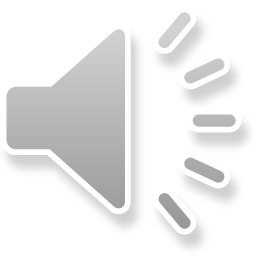 KUCH – ADOLATDA!
15
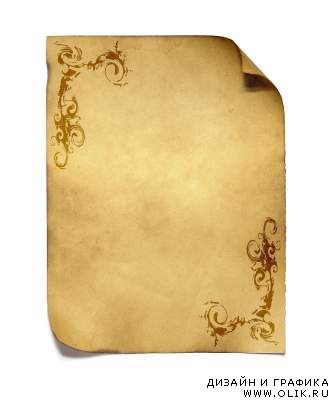 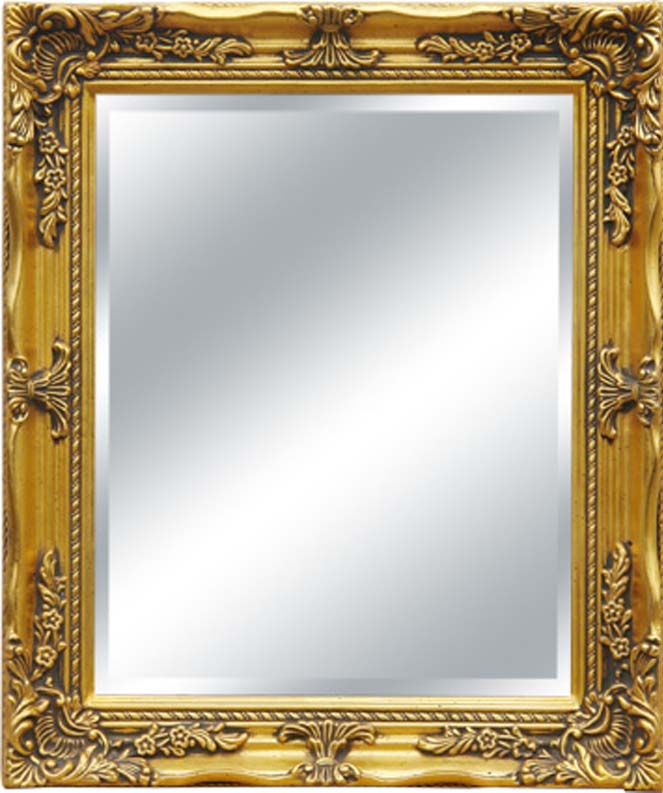 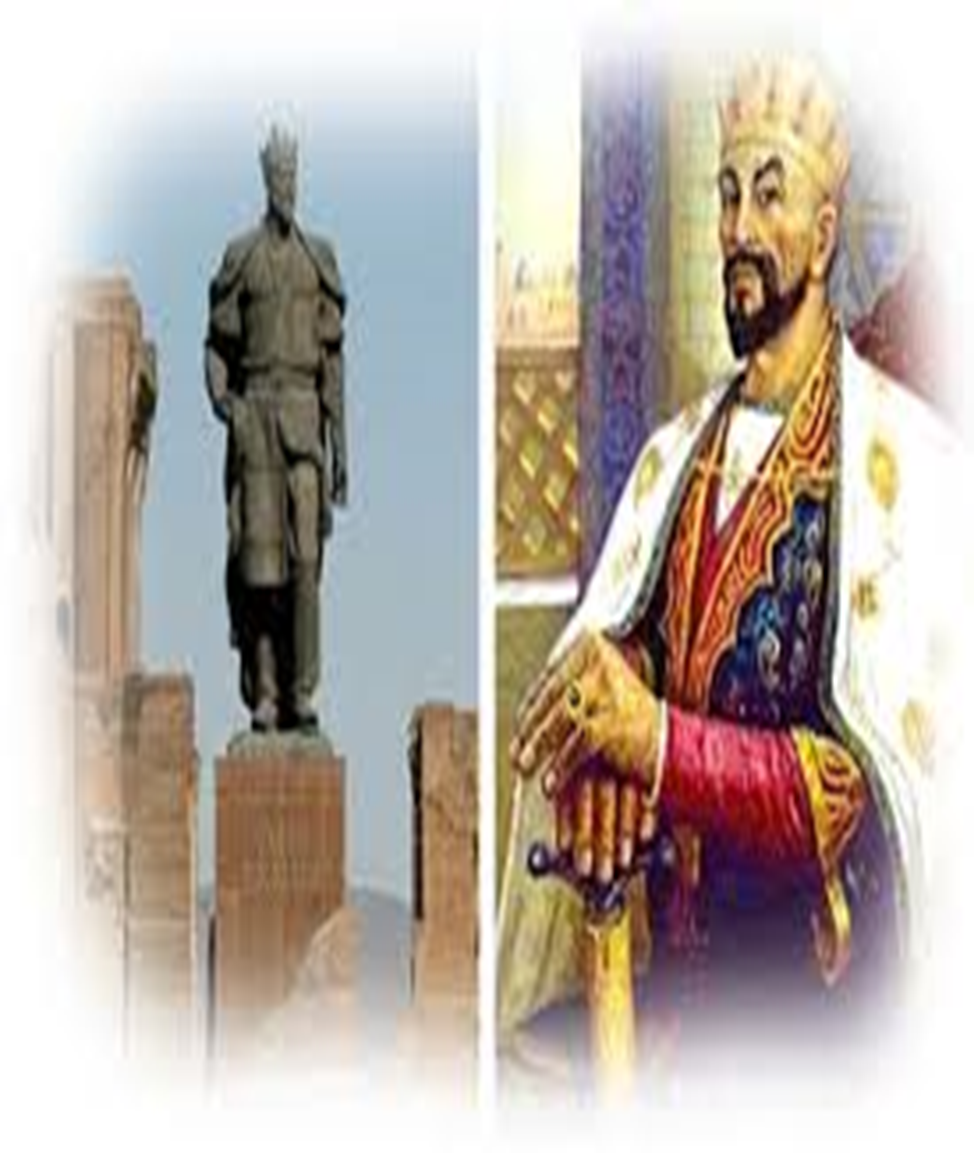 Amir Temurga tegishli quyidagi fikrni to’ldiring: «Tajribamda ko‘rilgankim, azmi qat’iy, tadbirkor, hushyor, mard va shijoatli bir kishi mingta ....,.....dan yaxshiroqdir»
JAVOB: tadbirsiz, loqayd kishi
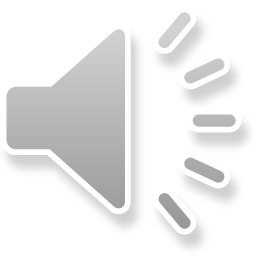 E’TIBORINGIZ UCHUN RAHMAT!
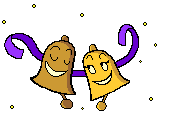 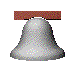 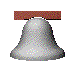